Parental Involvement Evaluation
October 2016
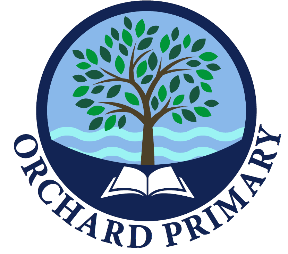 129 Responses
Which two months would you prefer to have learning dialogue meetings (parent’s night)? Have a think about which will have the biggest impact on your child’s learning
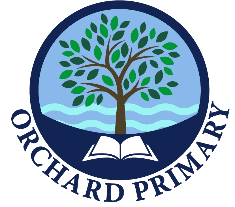 Which month you would prefer to receive a written report? Think about which would keep you informed and allow for progress implementation.
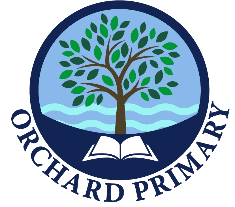 What key pieces of information would you like covered in a written report? Think too about which curricular areas you want most information on.
Maths, literacy. Social skills and interaction with peers.
General performance throughout all curricular areas.
Strengths and Qualities.
What can be improved?
Relationships with people at school.
Mostly socialising, interacting with others, joining in group events.
The staff is doing great. Just want regular updates on his progress in maths and literacy.
Behaviour – Strategies used to cope with difficult attitude.
Classwork – to date: ability to do work.
Positive aspects – what good at/what areas work.
Achievements. 
I would like to see my child’s progress in reading, writing and maths/numeracy but also how their specific talents in creative thinking/expressive arts and classroom behaviour/group learning skills have been developed.
Attitude
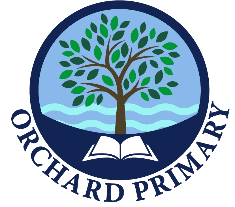 What key pieces of information would you like covered in a written report? Think too about which curricular areas you want most information on.
Future learning Curriculum coming up
Concentration, behaviour, attitude, ability based on specific subjects (eg. Maths , English etc) 
Behaviour in school. 
Strength and weaknesses. Areas to focus on. 
Social progress, areas which we can support him with at home, and how we can help him best.
If my child is meeting targets, if this will have an expected and smooth transition in to the next year.
Key pieces of information would be what they are struggling with or areas that need to be improved upon.
For me, I prefer a general overview of how child is doing, not so much about whether always meeting academic targets but general happiness and progress.
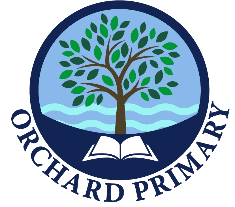 Would you want to be a parent helper in school and with wider learning?
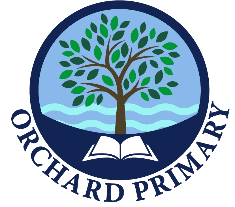 Please indicate which types of events you would like to develop your partnership in learning
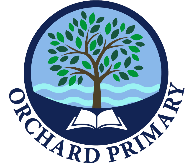